Issues for TPAC Plugfest
September 13th, 2017
Ryuichi Matsukura
Fujitsu Laboratories Ltd. / Fujitsu Ltd.
See IG issue #346, https://github.com/w3c/wot/issues/346
Use Case (example)
New scenario: Two and more Servients collaborations, especially between the Internet and local networks
Application on Smartphone connected to Internet can operate air conditioner on local network. Agent and gateway relay messages between application and device.
Agent
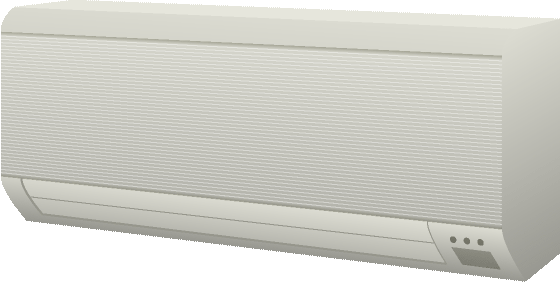 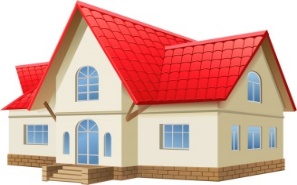 Gateway
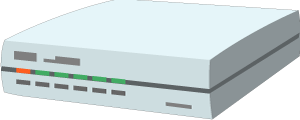 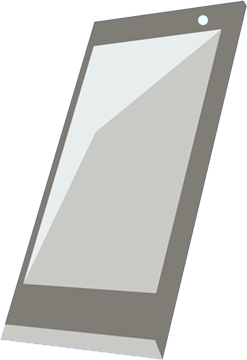 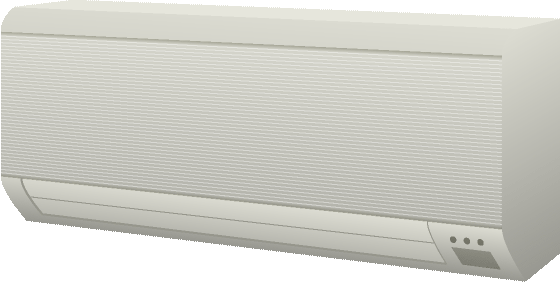 Electronic
appliance
Remote controller
2
Functional roles of WoT Servients
3 types of WoT Servients we suppose 
WoT Servient with ExposedThing, e.g. device
WoT Servient with ConsumedThing, e.g. application
WoT Servient with Exposed/ConsumedThing, e.g. gateway
Integration model
Serivent w/ C
3-layer model
4-layer model
application
application
Serivent w/ C
Servient w/ CE
gateway
(internet)
gateway
Bridge Servients on Internet and local
Servient w/ CE
Servient w/ CE
gateway
(local)
device
Servient w/ E
device
Servient w/ E
3
Issues for TPAC plugfest
Interface between Servients
Authentication
Discovery and exchange TDs
Firewall and NAT traversal
Add “Event” operation for inter-Servient interface
Thing Description management
Management
How to create URI. A WoT Servient on the Internet cannot access Servients on local networks, because local Servients URI are assigned to the local address.
Who and how to manage TDs. If many servients connect to networks, the management function is necessary to easily search TD someone want to connect.
4
Call for participants
Please share the information of your Servients and legacy devices if you have a plan to participate.
Examples from past plugfest
Servient (application)
Servient
(application)
Scripting runtime (Siemens, Nimura)
Node-RED (Matsukura)
Servient
on Internet
Cloud gateway (Panasonic, Fujitsu)
Firewall / NAT
Servient
on local NW
Servient 
on local NW
Local gateway (Siemens, Fujitsu)
Air conditioner (Panasonic)
Blind (Fujitsu)
Legacy device
Servient
(device)
Servient (device)
Legacy device
5